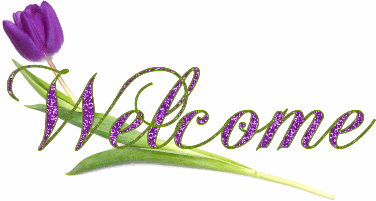 পরিচিতি
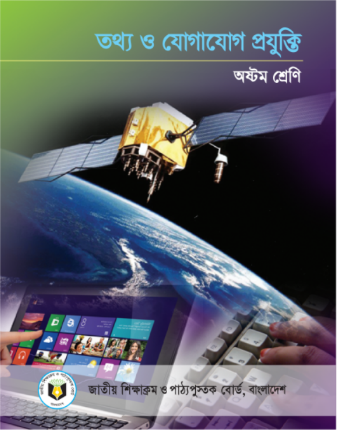 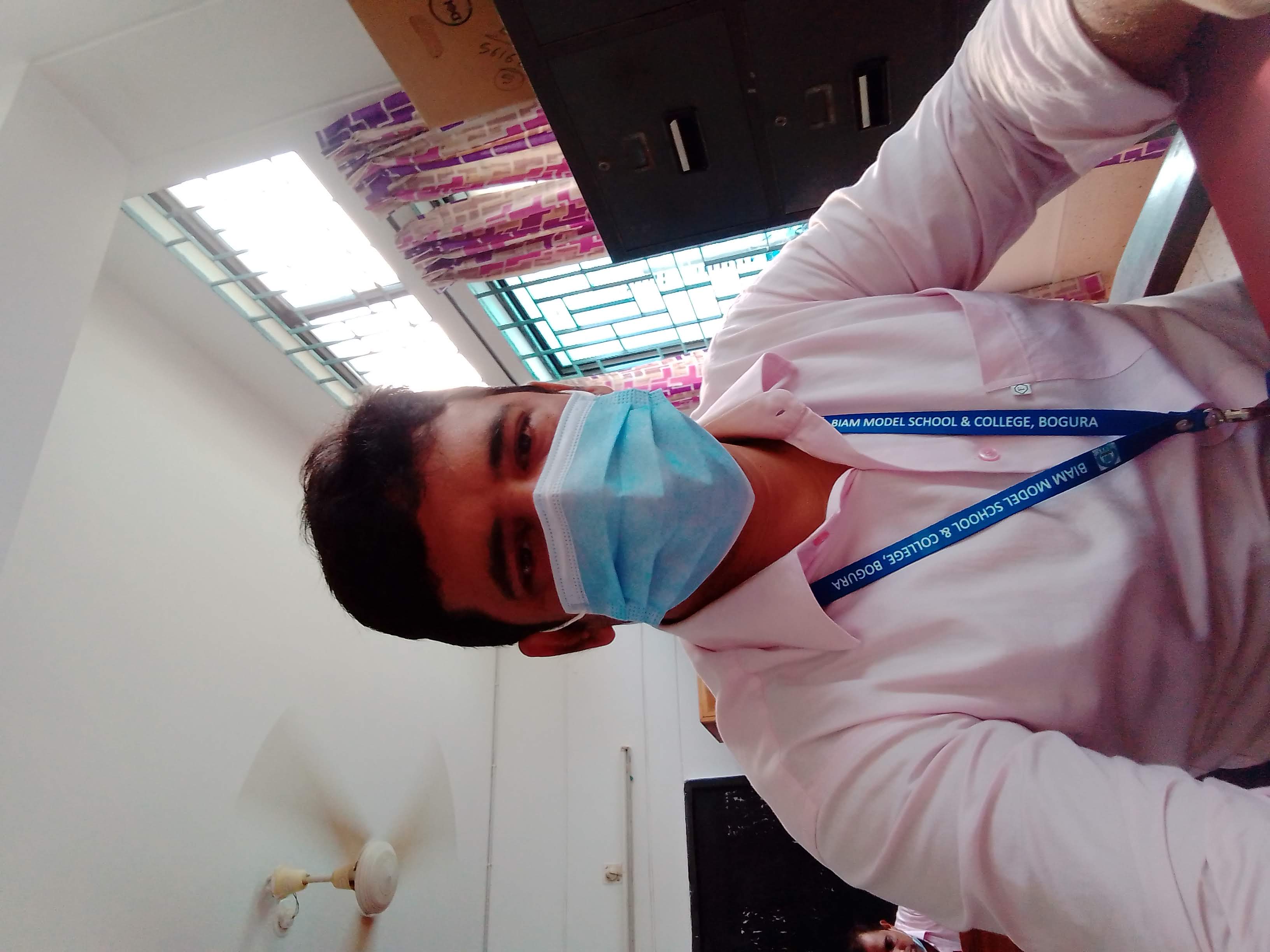 শিক্ষক
পাঠ
মোঃ জহুরুল ইসলাম 
সহকারী শিক্ষক (আই.সি.টি)
বিয়াম মডেল স্কুল ও কলেজ, বগুড়া
বিষয়ঃ  তথ্য ও যোগাযোগ প্রযুক্তি শ্রেণিঃ ১০ম 
অধ্যায়ঃ ১ম
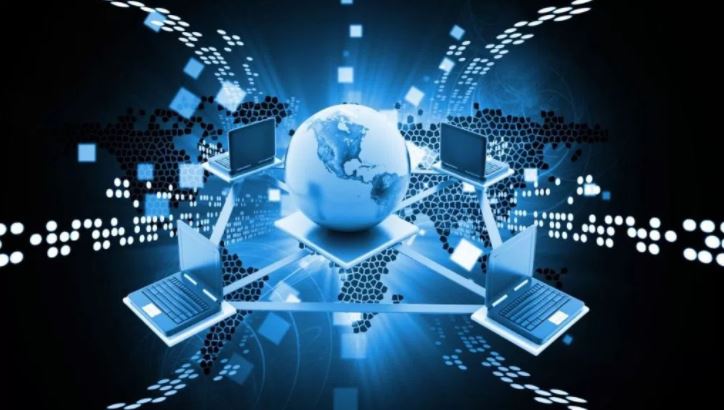 প্রিয় শিক্ষার্থী তোমরা কী 
বলতে পারো?
সাল গণনায়
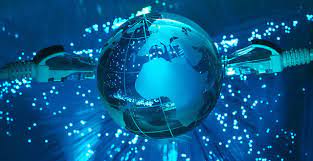 এটা কোন শতাব্দি?
তোমরা ঠিক বলেছো
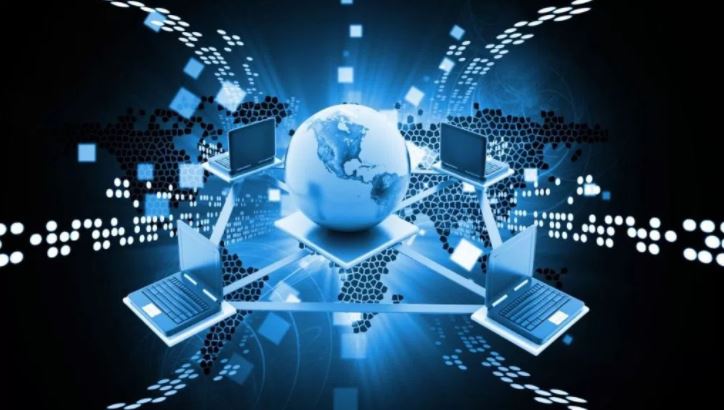 একুশ 
শতাব্দি
আমরা একুশ শতক 
এবং
আইসিটির কথা বলছি
আজকের পাঠ
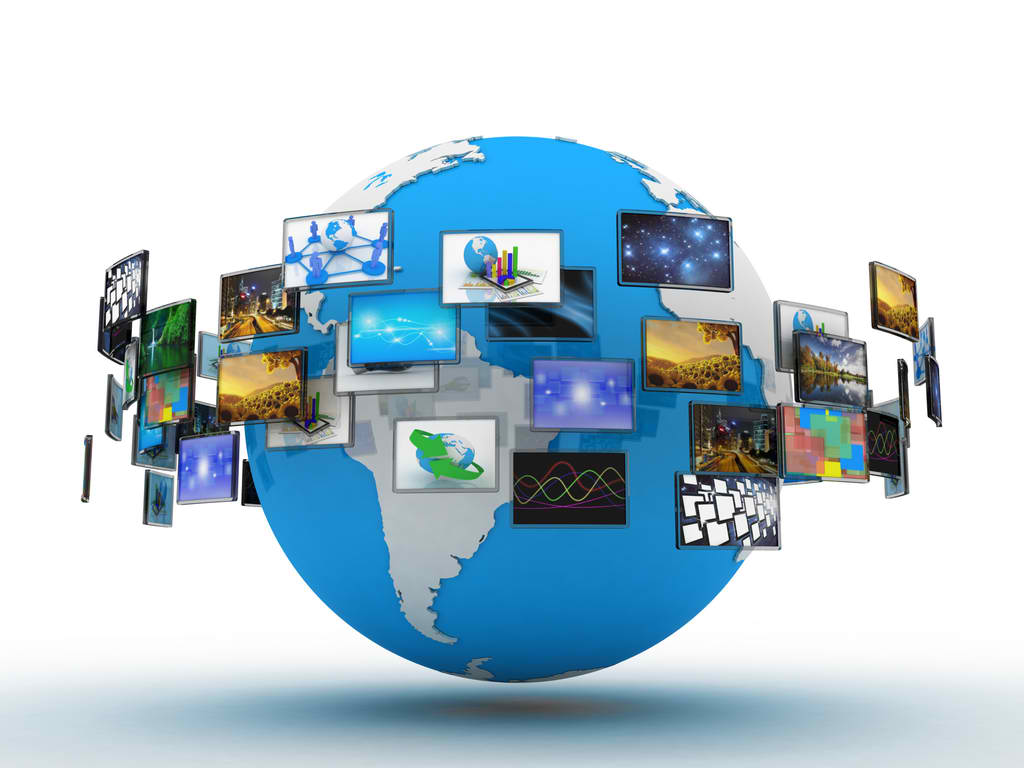 একুশ শতক এবং তথ্য ও যোগাযোগ প্রযুক্তি
সাধারণ মানুষের সম্পদ
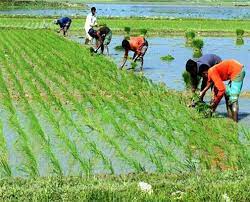 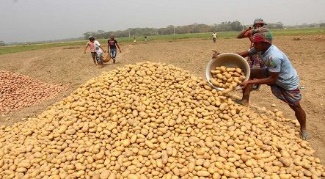 কৃষি সম্পদ
কৃষি সম্পদ যেমন: ধান,আলু, পাট, সরিষা, গম, শাকসবজি ইত্যাদি।
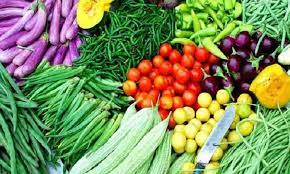 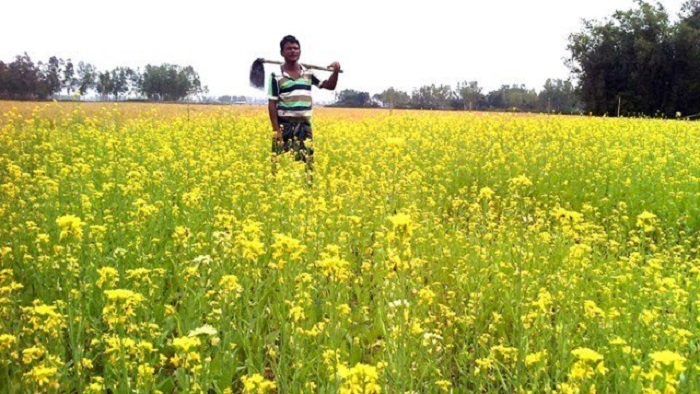 খনিজ সম্পদ
খনিজ তেল
কয়লা
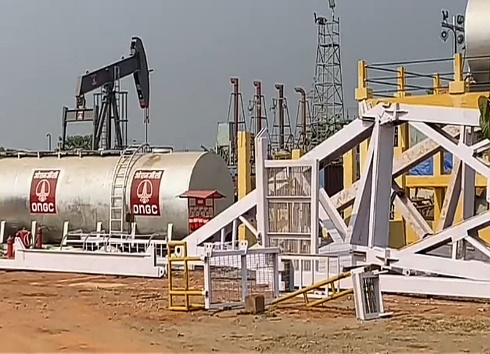 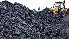 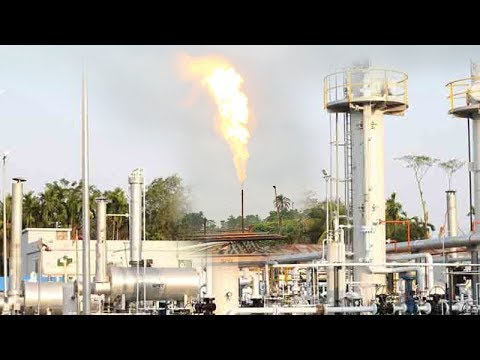 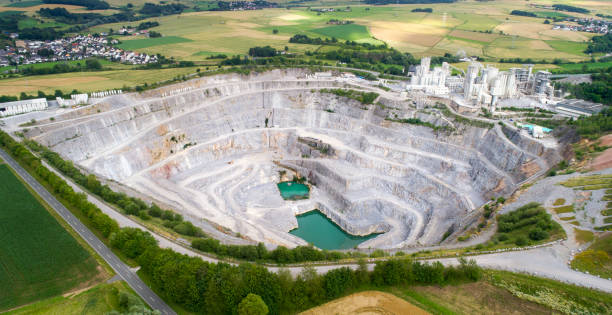 গ্যাস
চুনাপাথর
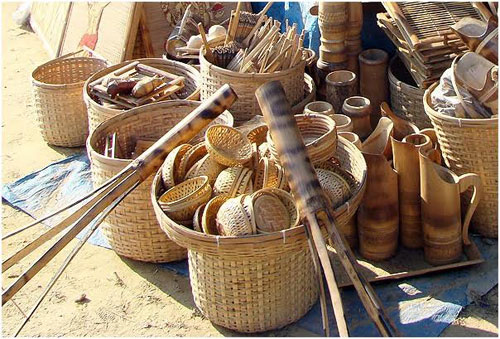 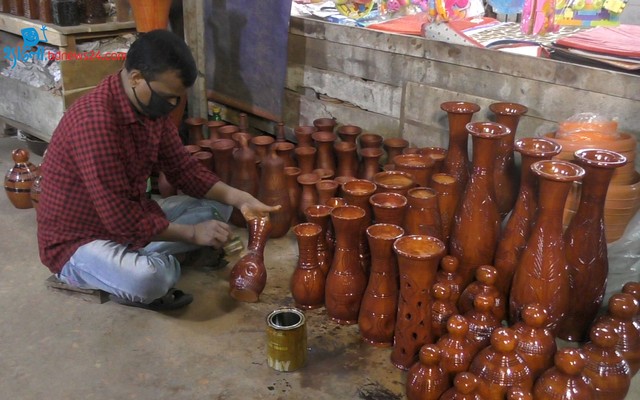 বাঁশ ও বেতশিল্প
কুঠির মৃৎ শিল্প
শিল্প সম্পদ
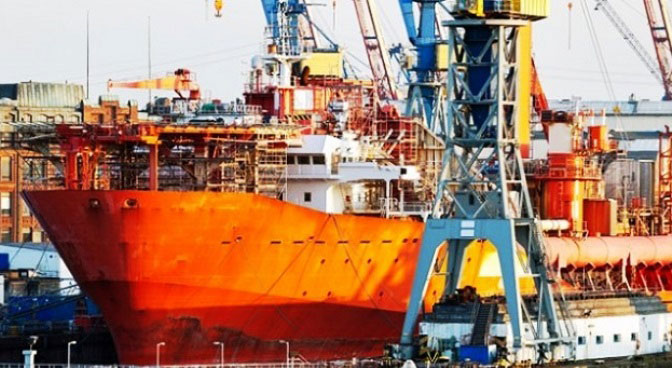 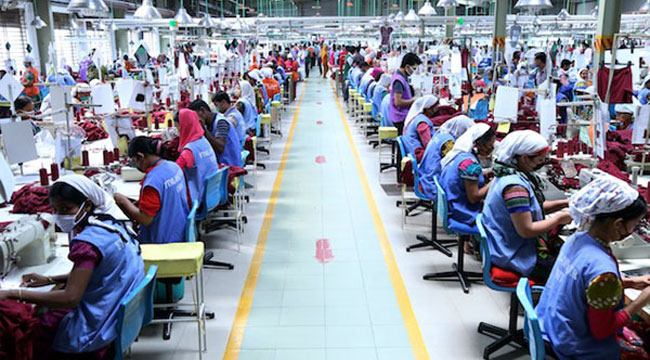 জাহাজ শিল্প
পোশাক শিল্প
পৃথিবীর সম্পদ হচ্ছে- “সাধারণ মানুষ” কারণ-
মানুষ জ্ঞান সৃষ্টি করতে পারে
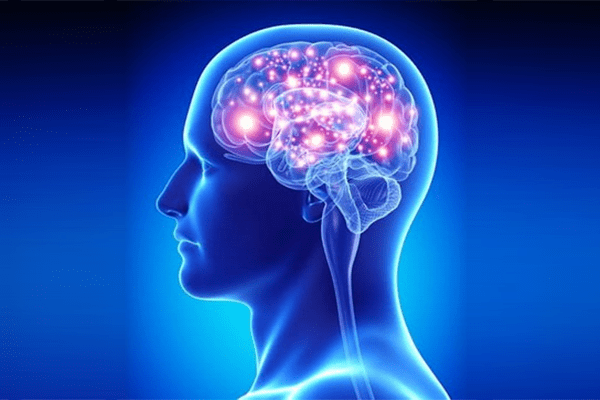 মানুষ জ্ঞান ধারণ করতে পারে
মানুষ জ্ঞান ব্যবহার করতে পারে
কিন্তু একুশ শতকের সম্পদ হল জ্ঞান।
কারণ?
মানুষ জ্ঞান অন্বেষণ, ধারন ও ব্যবহার করতে পারে।
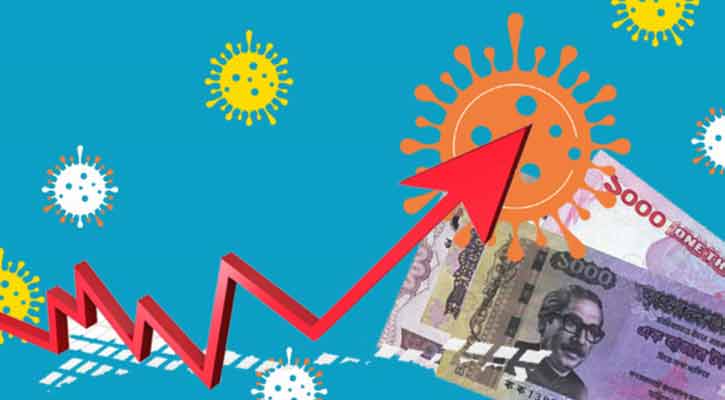 জ্ঞান
অর্থনীতি
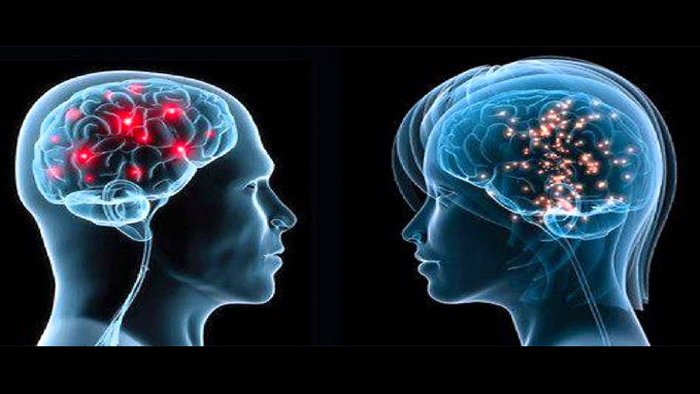 ২১ শতকের দুটি বিষয় 
প্রাধান্য পাচ্ছে -
১.  Globalization
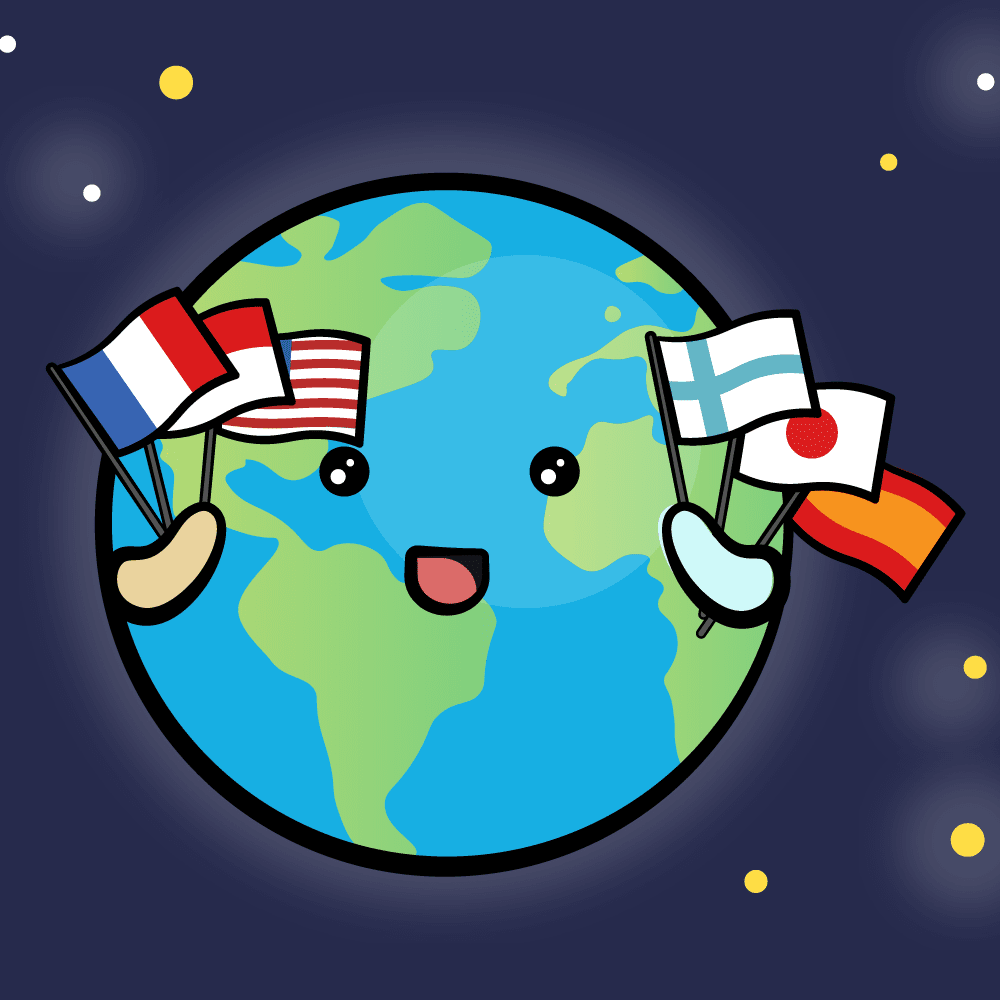 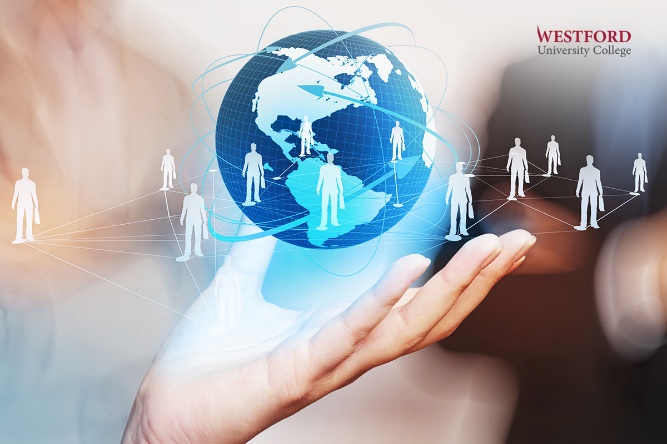 ২.   Internationalization
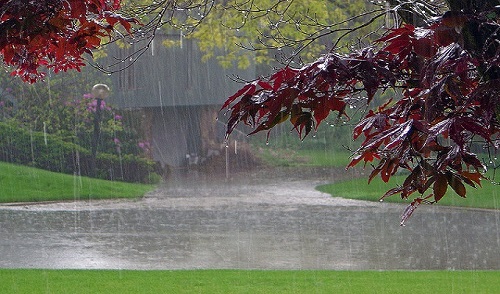 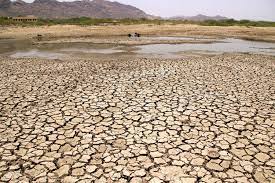 এক সময় বেঁচে থাকার জন্য প্রকৃতির উপর নির্ভর করতে হত। কিন্তু এখন ...
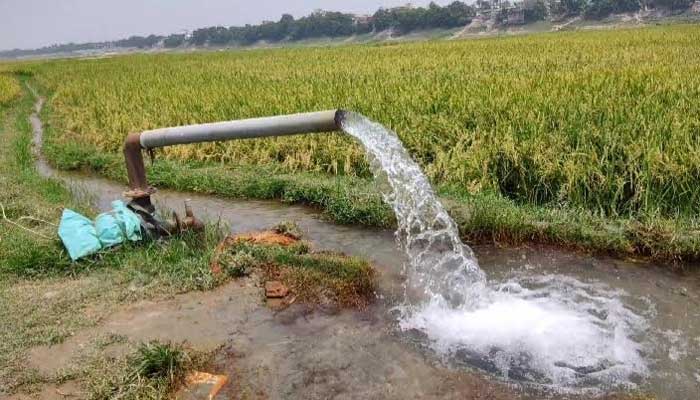 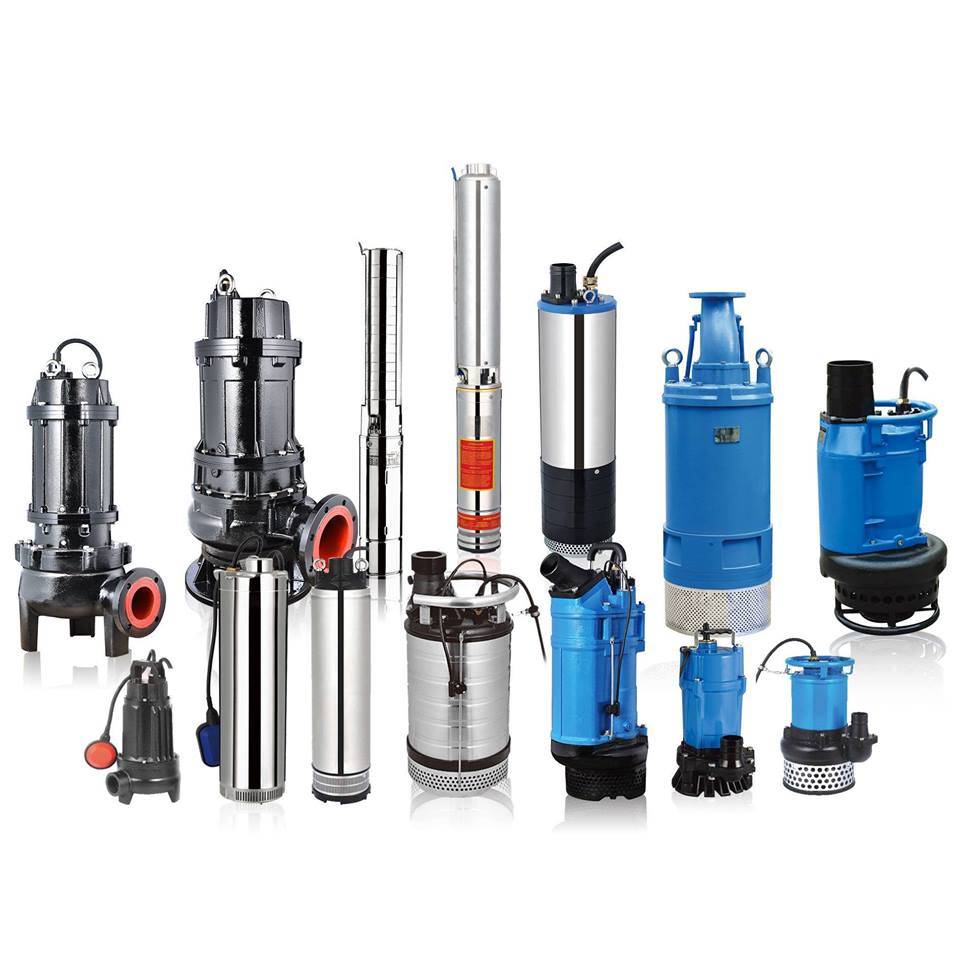 একুশ শতক টিকে থাকতে হলে দক্ষতা প্রয়োজন। 
একুশ শতকের জন্য প্রয়োজনীয় দক্ষতা
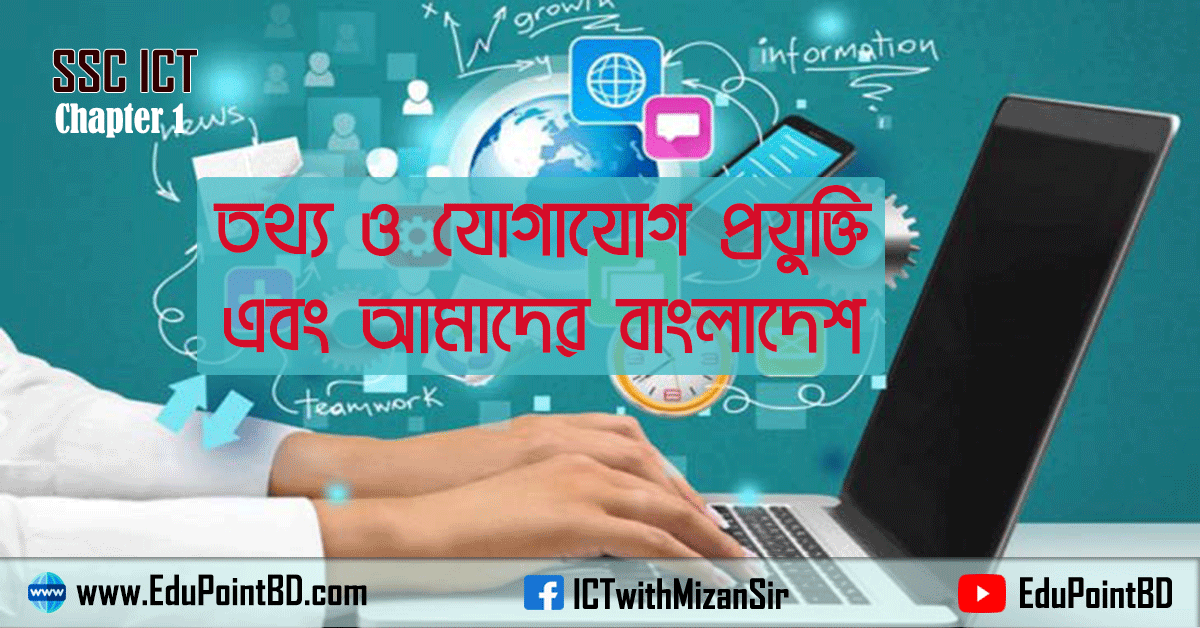 পারস্পরিক
সহযোগিতা
সমস্যা সমাধানে পারদর্শিতা
একুশ শতকের সুনির্দিষ্ট দক্ষতাসমূহ
সুনাগরিকত্ব
বিশ্লেষণী চিন্তন দক্ষতা
যোগাযোগ দক্ষতা
তথ্য ও প্রযুক্তি যন্ত্র ব্যবহারে পারদর্শিতা
সৃজনশীলতা
উপযুক্ত তথ্য গঠনের ধাপসমূহ:
মূল্যায়ণ
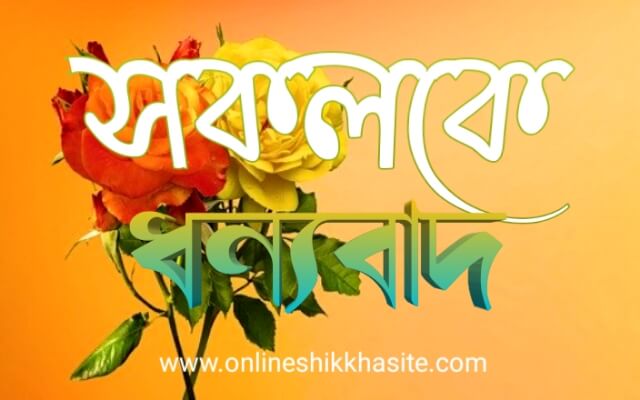